HINDUIZEM
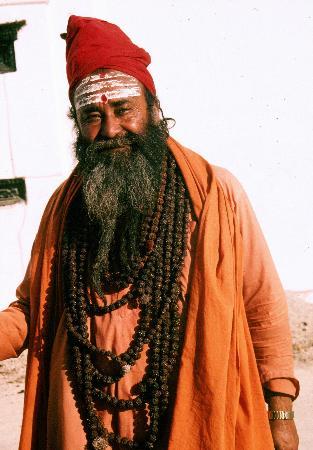 ZAČETKI
Že 1500let pr.n.š  
3500 let pr.n.š. – kultura ob reki Ind
V to kulturo vdre pleme ARIJCEV
Hinduizem se razvije iz verovanja obeh kultur
RAZNOLIKOST
Je  zelo raznolika vera
Zgodba o slonu
Skoraj na vsakem koncu polotoka drugačni običaji
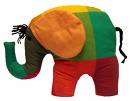 B o G o V i
Več 1000 bogov
“glavni trije” so: Brahma, Višnu, Šiva(ljudjem je priljubljen tudi bog KRIŠNA).
So odgovorni za ustvarjanje, uničevanje,ohranjanje sveta.
Višnu – ima deset utelešenj, katera predstavljajo takrat, ko zemlji grozi beda itd.                   
Brahma – najmanj pomemben od te trojice
Šiva – bog plesa
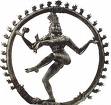 ŠIVA:


VIŠNU:



BRAHMA:
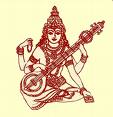 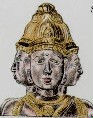 ČAŠČENJE
Hindujci častijo bogove sami in ne v skupinah (izjema je Z INDIJA)
Kraji čaščenja so :                    TEMPLJI(le ob praznikih), DOMA(pogosteje). Če molijo doma, se ponavadi zbere vsa družina in skupaj moli.
ČAŠČENJE
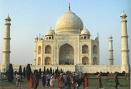 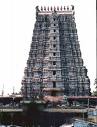 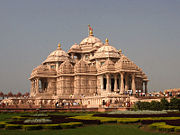 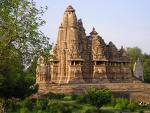 SVETI KRAJI
Značilen sveti kraj je reka Ganges.
Častijo tudi druge reke v Indiji
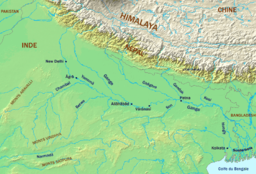 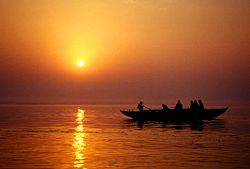 SVETE KNJIGE
Hindujska vera ima v “posesti” najstarejše VEDE – knjige katere so prispevale k nastanku vere in so jih pred 4000 leti na indijsko podcelino prinesli ARIJCI.
Knjige so pisane v starodavnem jeziku -                     SANSKRTU
Najstarejša je RIGVEDA
UPANIŠADE
MAHABHARATA
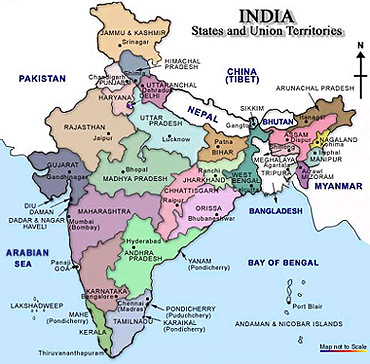 SVETE KNJIGE(RIGVEDA)
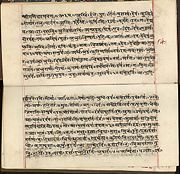 RESNICA JE ENA ČEPRAV JIH MODRECI POZNAJO MNOGO
एकम् सत् विप्रा: बहुधा वदन्ति
PRAZNIKI
DIVALI (praznik luči) – Hindujsko novo leto v čast boginji Lakšmi.
Na ta praznik gredo ljudje na romanje ali v templje – tam imajo simbole človeških čutil.
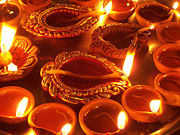 J O G A
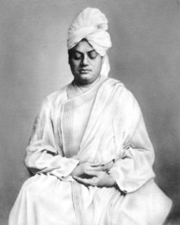 Poznajo 4 vrste joge:

RADŽA joga

DŽNANA joga

BHAKTI joga

KARMA joga
RAZŠIRJENOST
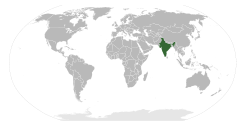 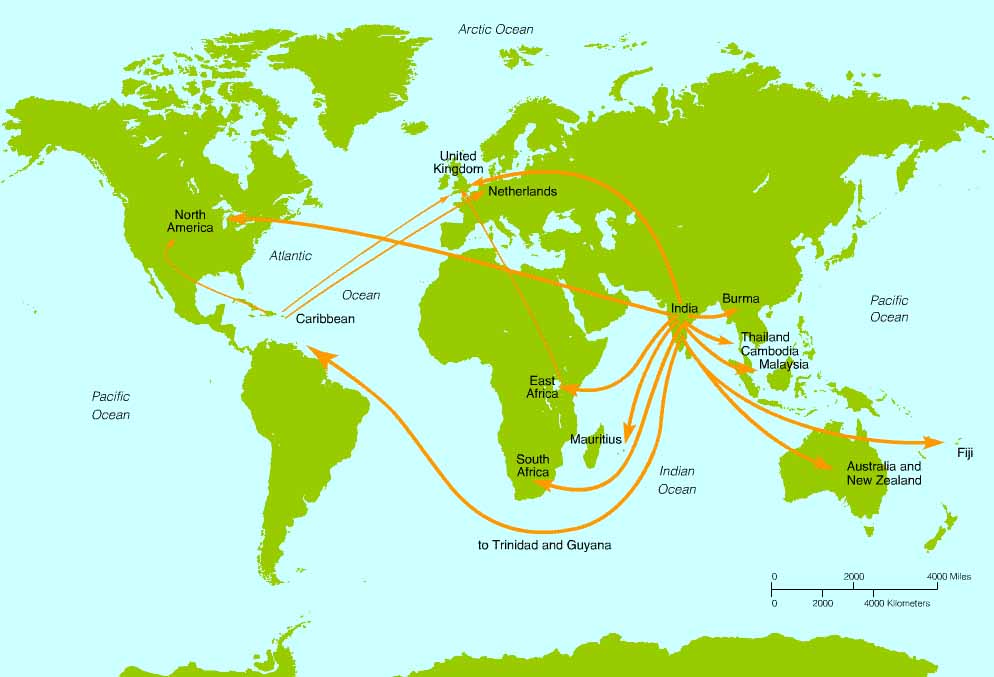 SIMBOLI
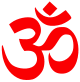 Simbol hinduizma je:

Predstavlja najvišje božanstvo, silo, realnost – BRAHMO
Je “najvplivnejši dejavnik” V VSEM ŽIVLJENJU.
KONEC
Za dodatna vprašanja pokličite info – 1188
Hvala za (ne)poslušnost
                        !